INTERNATIONAAL MARKETINGBELEID / 4
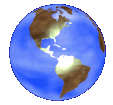 EXPORTPLAN, GLOBALE STAPPEN
Onderwerpen
EXPORTPLAN, GLOBALE STAPPEN
EXPORTPLAN, GLOBALE STAPPEN
ABCD: afnemersanalyse
EXPORTPLAN, GLOBALE STAPPEN
ABCD: afnemersanalyse
EXPORTPLAN, GLOBALE STAPPEN
ABCD: afnemersanalyse
EXPORTPLAN, GLOBALE STAPPEN
ABCD: afnemersanalyse
EXPORTPLAN, GLOBALE STAPPEN
ABCD: afnemersanalyse
EXPORTPLAN, GLOBALE STAPPEN
ABCD: afnemersanalyse
EXPORTPLAN, GLOBALE STAPPEN
ABCD: afnemersanalyse
EXPORTPLAN, GLOBALE STAPPEN
ABCD: afnemersanalyse
EXPORTPLAN, GLOBALE STAPPEN
ABCD: afnemersanalyse
EXPORTPLAN, GLOBALE STAPPEN
ABCD: afnemersanalyse
EXPORTPLAN, GLOBALE STAPPEN
ABCD: afnemersanalyse
EXPORTPLAN, GLOBALE STAPPEN
ABCD: afnemersanalyse
EXPORTPLAN, GLOBALE STAPPEN
ABCD: afnemersanalyse
EXPORTPLAN, GLOBALE STAPPEN
ABCD: afnemersanalyse
EXPORTPLAN, GLOBALE STAPPEN
EXPORTPLAN, GLOBALE STAPPEN
ABCD: distributieanalyse
EXPORTPLAN, GLOBALE STAPPEN
ABCD: distributieanalyse
EXPORTPLAN, GLOBALE STAPPEN
ABCD: distributieanalyse
EXPORTPLAN, GLOBALE STAPPEN
ABCD: distributieanalyse
EXPORTPLAN, GLOBALE STAPPEN
ABCD: distributieanalyse
EXPORTPLAN, GLOBALE STAPPEN
ABCD: distributieanalyse
EXPORTPLAN, GLOBALE STAPPEN
ABCD: distributieanalyse
EXPORTPLAN, GLOBALE STAPPEN
ABCD: distributieanalyse
EXPORTPLAN, GLOBALE STAPPEN
ABCD: distributieanalyse
EXPORTPLAN, GLOBALE STAPPEN
ABCD: distributieanalyse
EXPORTPLAN, GLOBALE STAPPEN
ABCD: distributieanalyse
EXPORTPLAN, GLOBALE STAPPEN
ABCD: distributieanalyse
EXPORTPLAN, GLOBALE STAPPEN
EXPORTPLAN, GLOBALE STAPPEN
SWOT-confrontatieanalyse
EXPORTPLAN, GLOBALE STAPPEN
SWOT-confrontatieanalyse
EXPORTPLAN, GLOBALE STAPPEN
SWOT-confrontatieanalyse
EXPORTPLAN, GLOBALE STAPPEN
SWOT-confrontatieanalyse
EXPORTPLAN, GLOBALE STAPPEN
SWOT-confrontatieanalyse
EXPORTPLAN, GLOBALE STAPPEN
SWOT-confrontatieanalyse
EXPORTPLAN, GLOBALE STAPPEN
SWOT-confrontatieanalyse
EXPORTPLAN, GLOBALE STAPPEN
SWOT-confrontatieanalyse
EXPORTPLAN, GLOBALE STAPPEN
SWOT-confrontatieanalyse
EXPORTPLAN, GLOBALE STAPPEN
SWOT-confrontatieanalyse
EXPORTPLAN, GLOBALE STAPPEN
SWOT-confrontatieanalyse
EXPORTPLAN, GLOBALE STAPPEN
SWOT-confrontatieanalyse
EXPORTPLAN, GLOBALE STAPPEN
SWOT-confrontatieanalyse
EXPORTPLAN, GLOBALE STAPPEN
SWOT-confrontatieanalyse
EXPORTPLAN, GLOBALE STAPPEN
SWOT-confrontatieanalyse
EXPORTPLAN, GLOBALE STAPPEN
SWOT-confrontatieanalyse